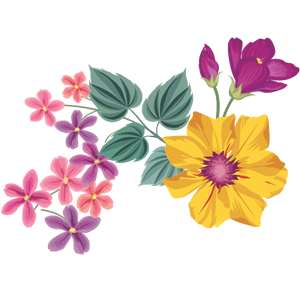 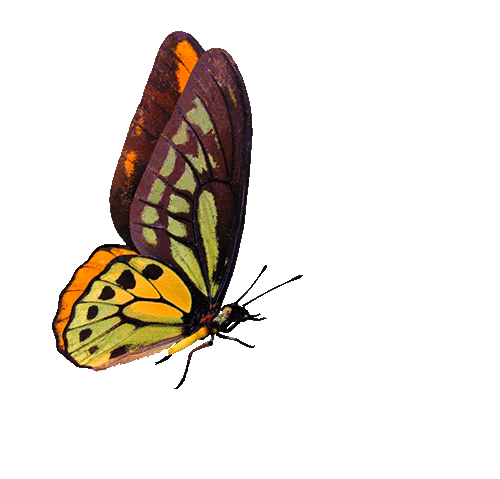 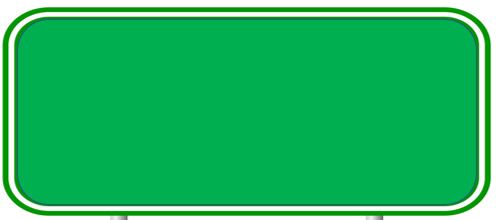 স্বাগতম
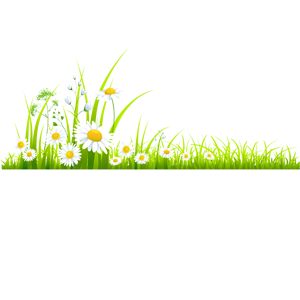 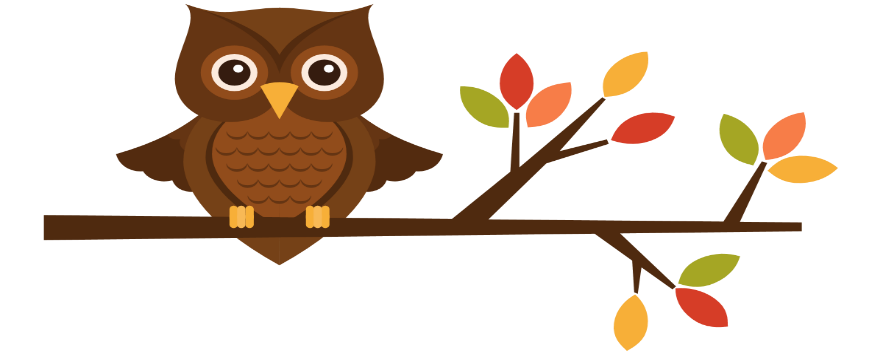 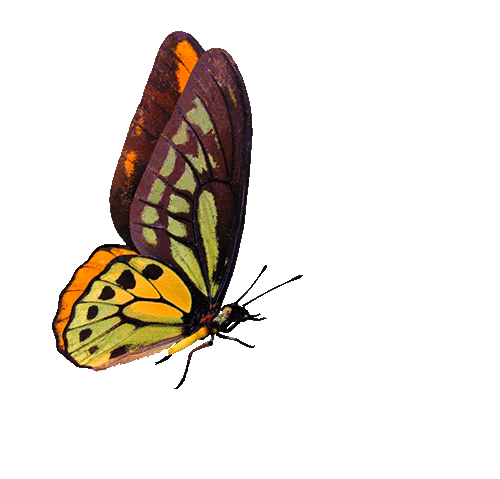 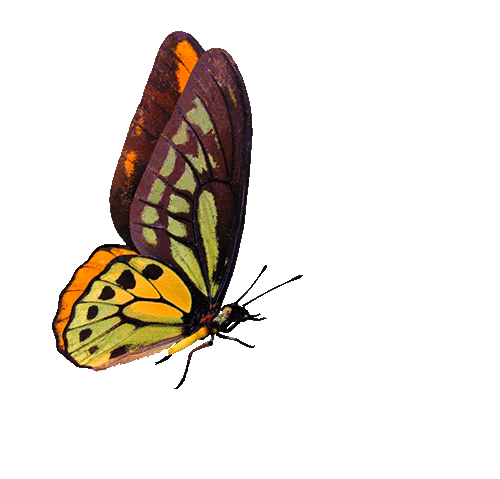 পরিচিতি
পাঠ পরিচিতি
উপস্থাপনায়
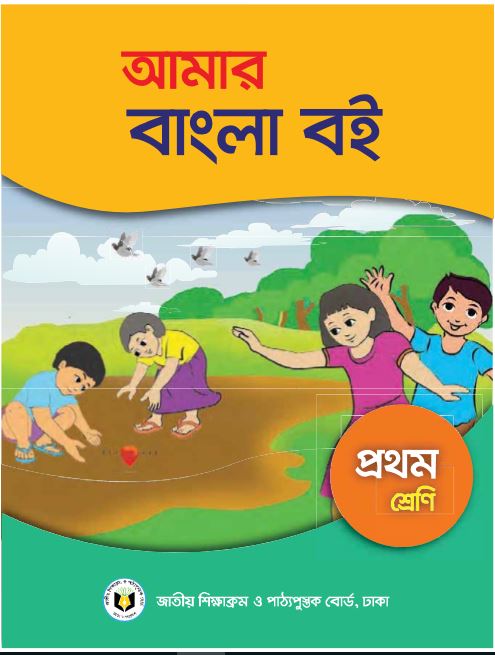 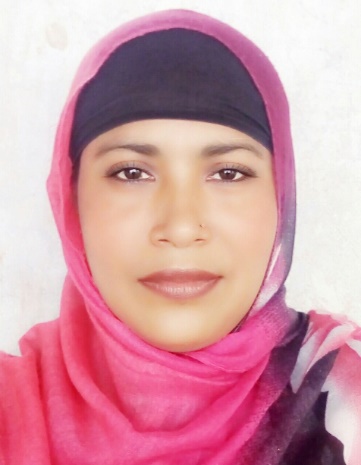 শ্রেণিঃ প্রথম
বিষয়ঃ বাংলা
পাঠ: ৮ (বর্ণ শিখি), পৃষ্ঠা নং-১১
সময়ঃ ৪৫ মিনিট
তারিখঃ ০১-০৮-২০১৯
নার্গিস আক্তার 
সহকারি শিক্ষক
ফজু খলিফা কান্দি সরকারি প্রাঃ বিদ্যালয়।
শিবচর, মাদারিপুর।
 nargisat1981@gmail.com
চল একটি গল্প শুনি
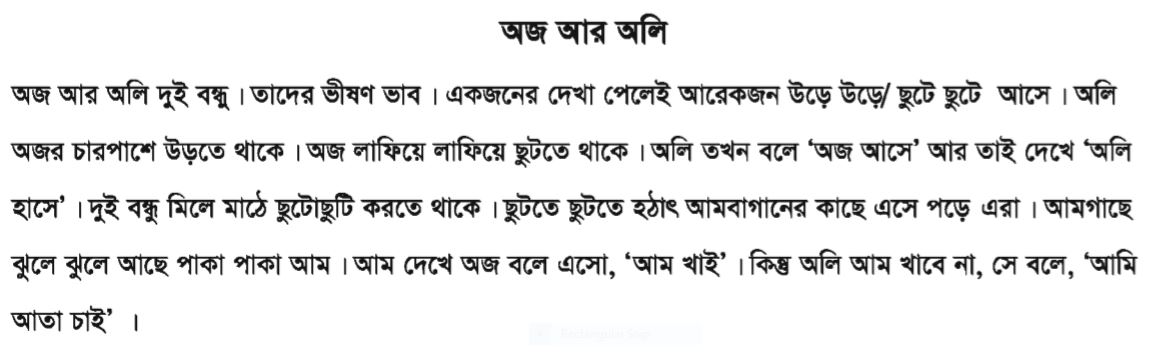 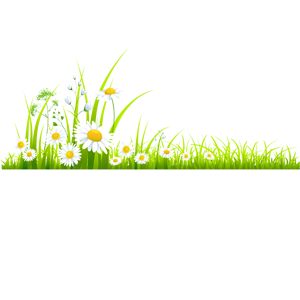 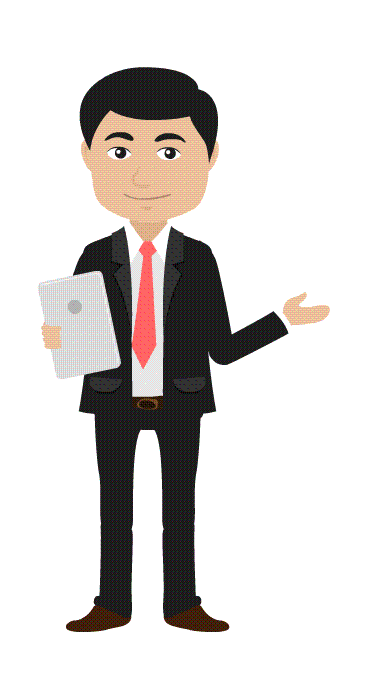 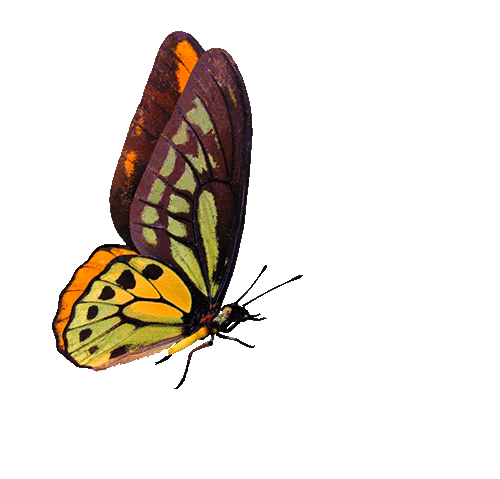 আজকের পাঠঃ
 বর্ণ শিখি
অ,আ
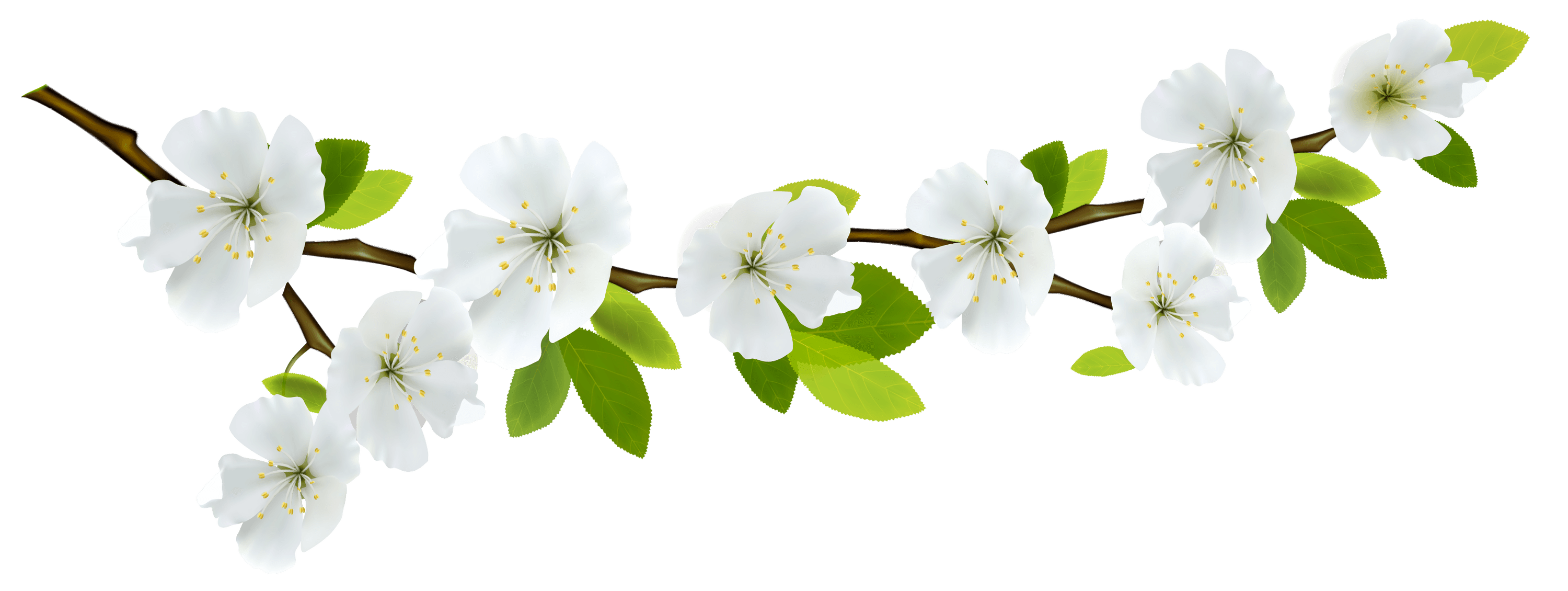 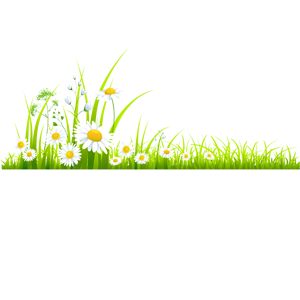 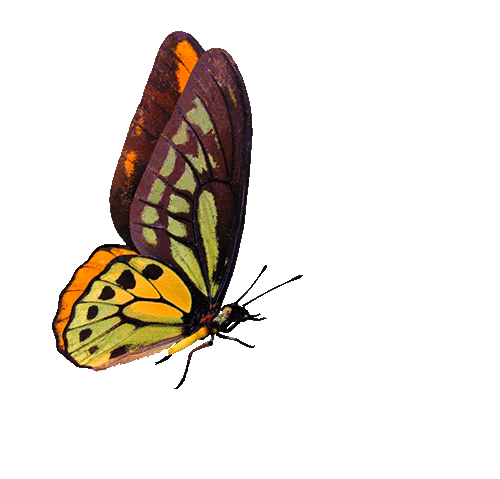 শিখনফল
শোনাঃ১.১.১ বাক্যে ও শব্দে ব্যবহ্নত বর্ণমালা ধ্বণি মনোযোগ সহকারে  শুনবে ও মনে রাখবে; 
বলাঃ ১.১.১ বাক্যে ও শব্দে ব্যবহ্নত বাংলা বর্ণমালার ধ্বণি স্পষ্ট ও শুদ্ধ উচ্চারণে বলতে পারবে।
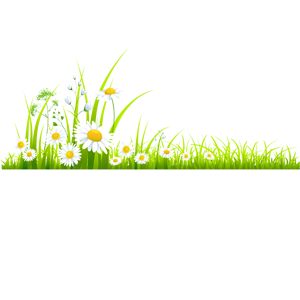 ছবিটিতে আমরা কি দেখছি?
অ
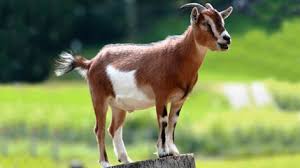 অজ
অজ আসে।
ছবিটিতে আমরা কি দেখছি?
অ
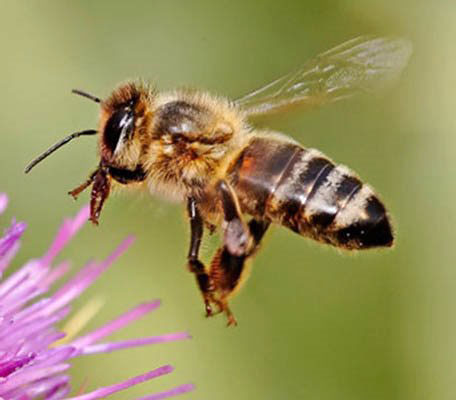 অলি
অলি হাসে
ছবিটিতে আমরা কি দেখছি?
আ
আম
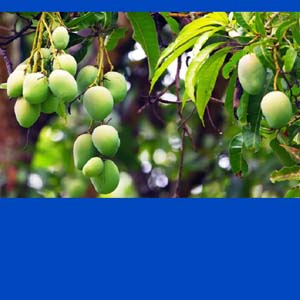 আম খাই
ছবিটিতে আমরা কি দেখছি?
আ
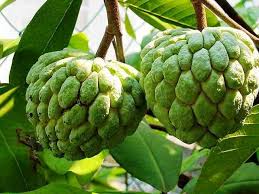 আতা
আতা চাই
ছবি দেখে বর্ণ মিল কর ও বর্ণ থেকে শব্দ বের কর।
একক কাজ
অ
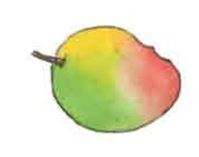 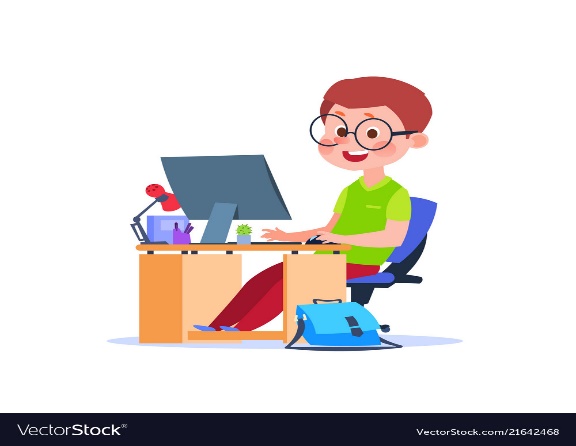 আম-আ-ম
আ
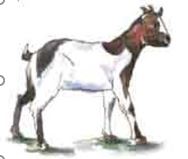 অজ-অ-জ
আ
অলি-অ-লি
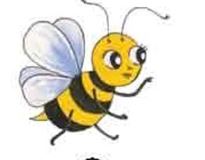 অ
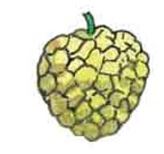 আতা-আ-তা
জোড়ায় কাজ
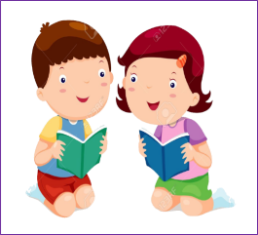 শিক্ষার্থীরা অ,আ বর্ণদুটি একে অপরকে জোড়ে জোড়ে বলবে।
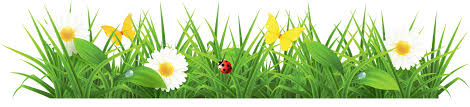 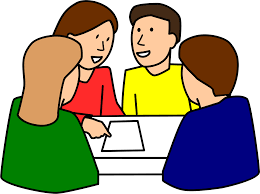 বর্ণ দ্বারা ১ টি করে শব্দ বল
দলগত কাজ
পাঠ্যবই সংযোগ
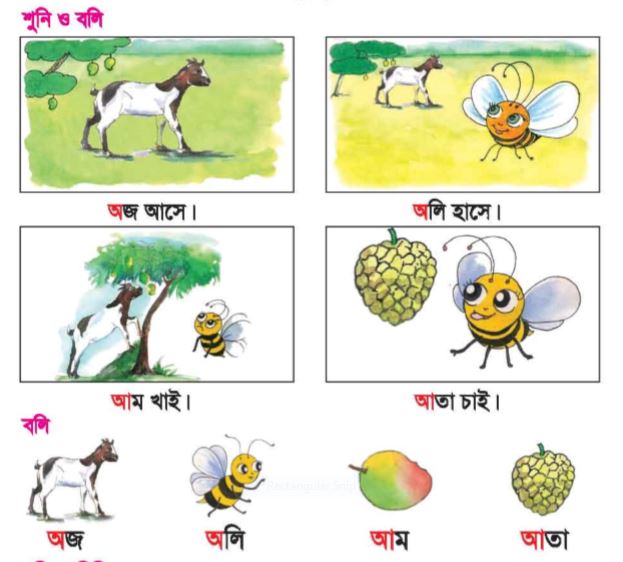 তোমরা বাংলা বইয়ের ১1 নং পৃষ্ঠা খোল।  আমার সাথে জোড়ে জোড়ে পড়বে।
বর্ণটি দিয়ে বাড়িতে কি আছে 
তা দেখে আসবে।
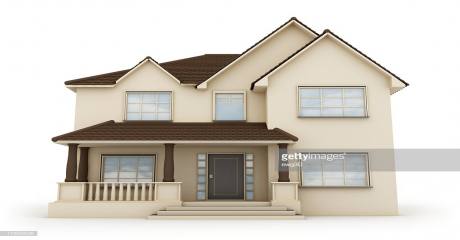 আ
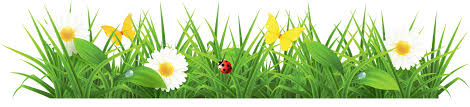 ধন্যবাদ  সবাইকে
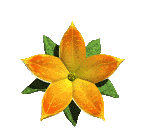 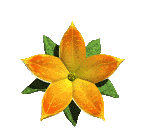 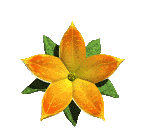 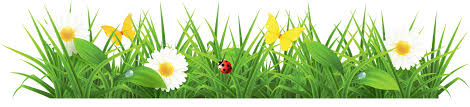 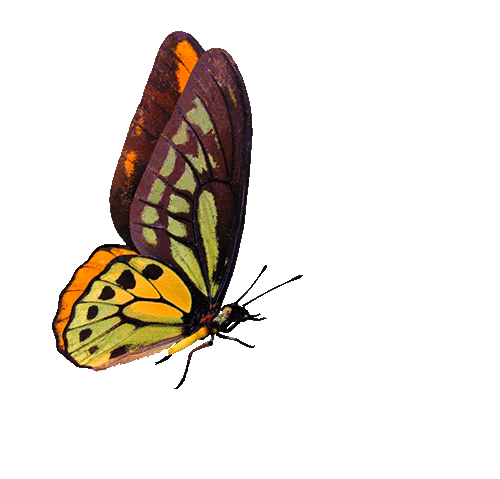 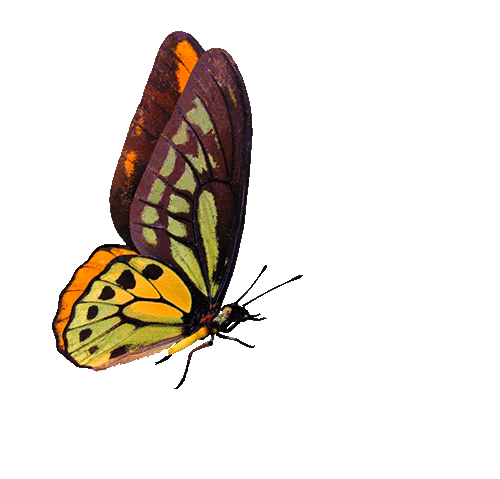 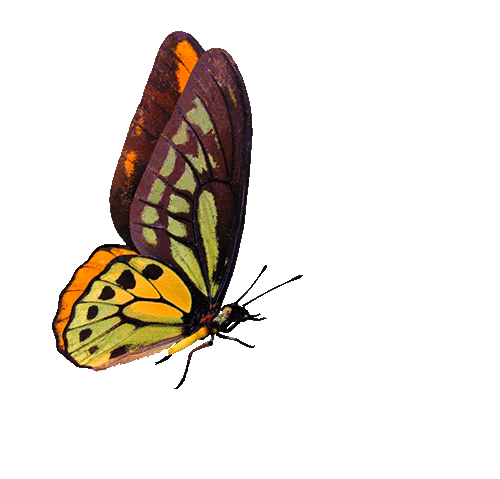 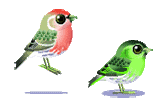